THE LETTER “S“ИЗГОТВИЛ: ВИОЛЕТА БОГДАНОВАУЧИТЕЛ КЪМ ЦПЛР - БУРГАС
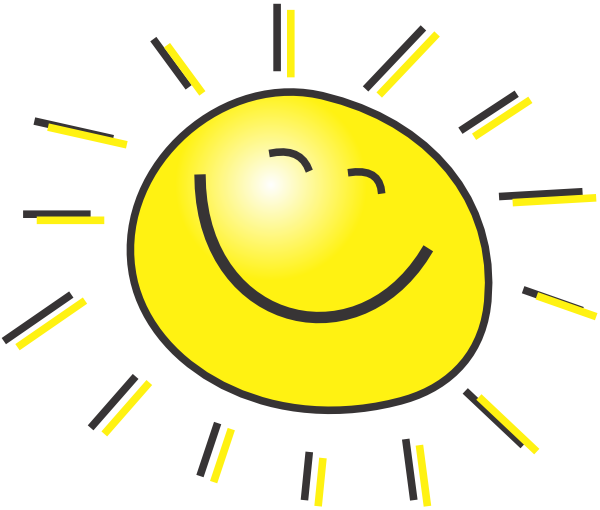 LETTER “Ss”Буква “Ss”
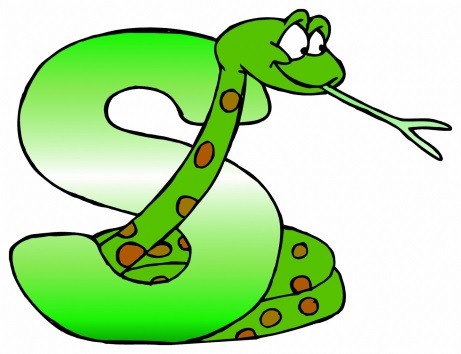 Скъпи дечица, представям ви грациозната буква “S”
Как се изписва буква “S” ? 
Важно е да се знае, че буквите  винаги се 
изписват от горе на долу.
А вие можете ли да изпишете буква “S”?
Деца, познавате ли знака?
Той започва с буква  “S”
Сега ще се запознаем с думички в английския език, които започват с буква “S”
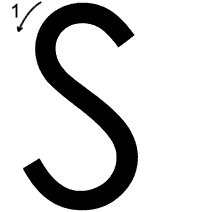 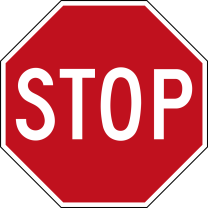 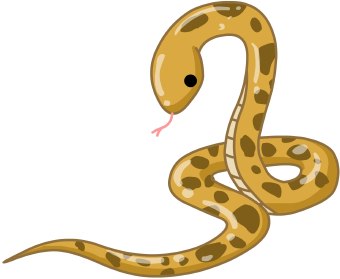 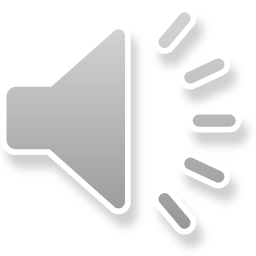 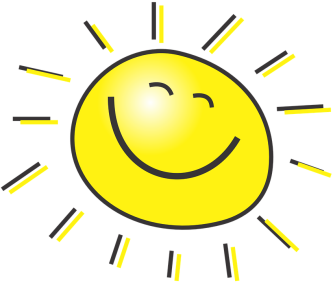 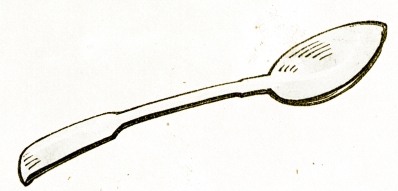 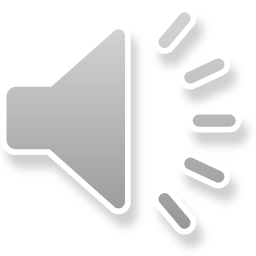 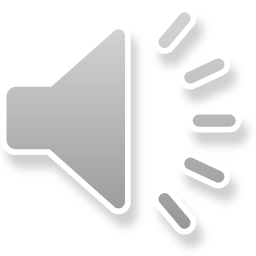 spoon
snake
sun
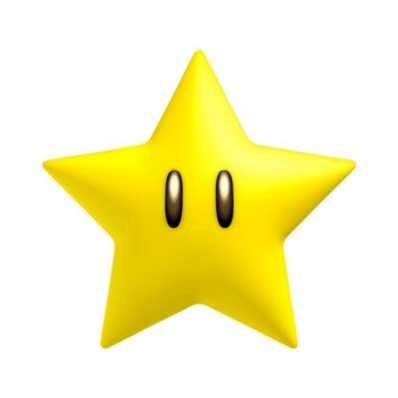 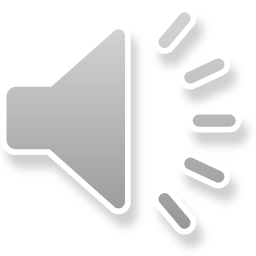 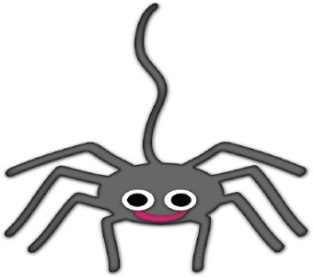 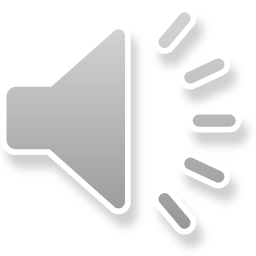 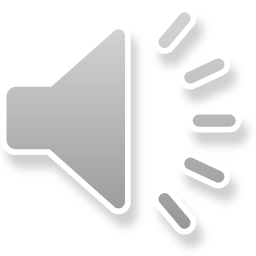 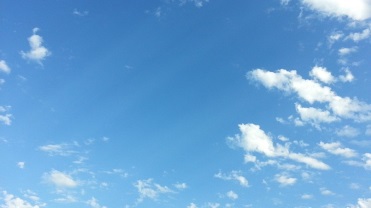 spider
sky
star
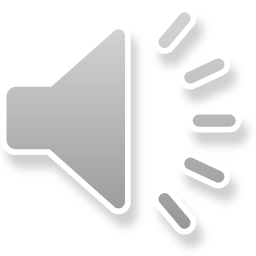 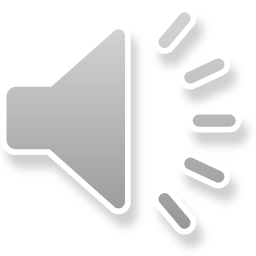 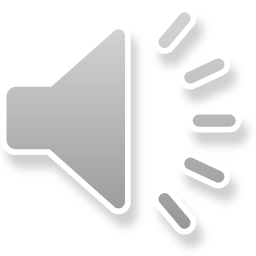 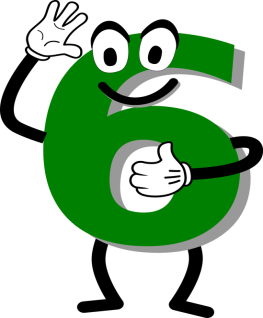 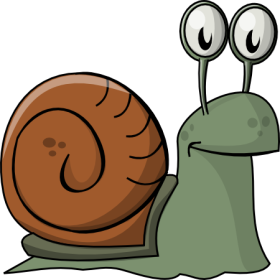 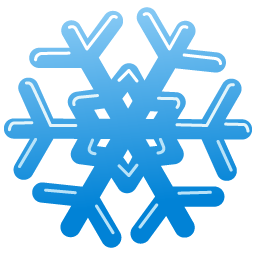 six
snail
snowflake
Колко картинки с буква “S” можете да посочите?
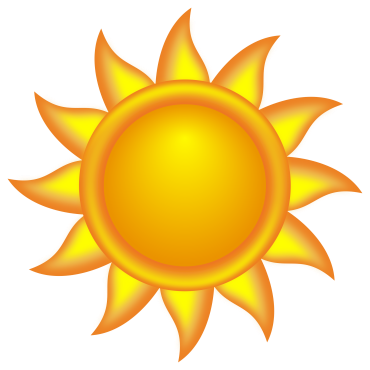 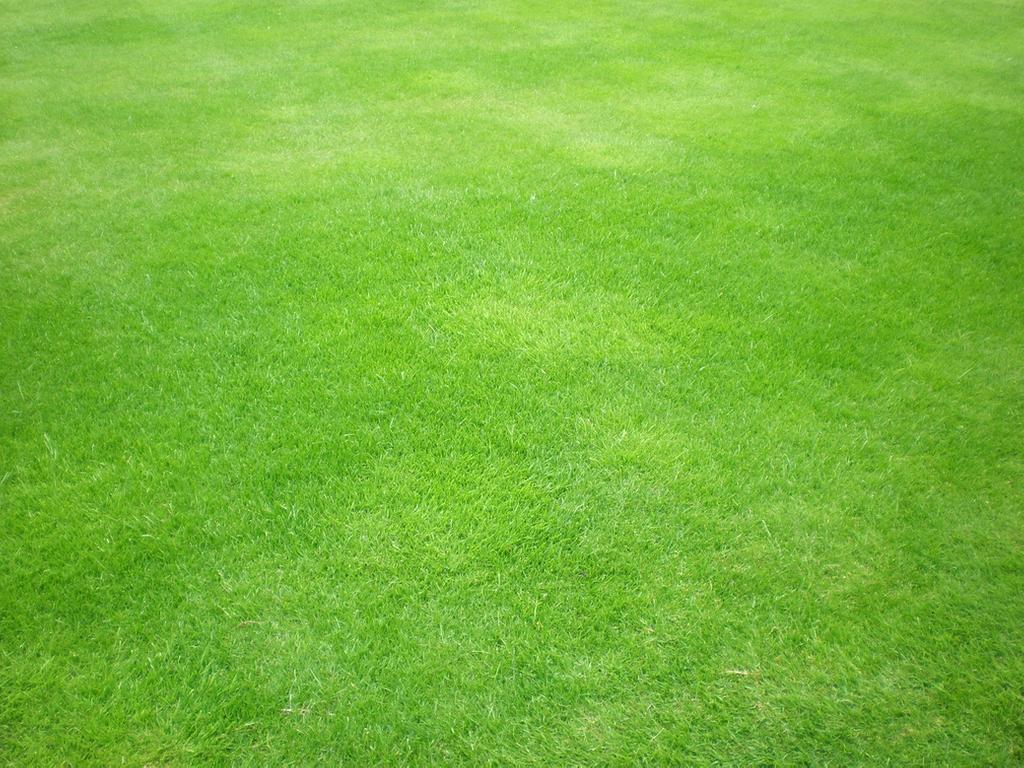 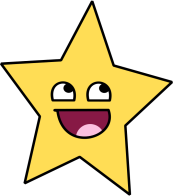 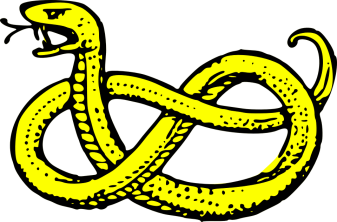 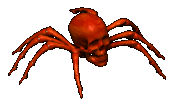 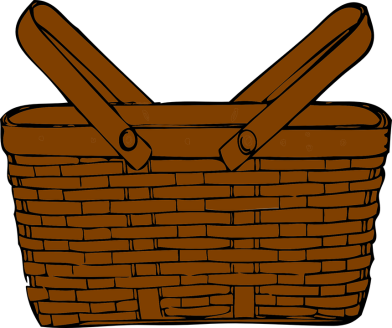 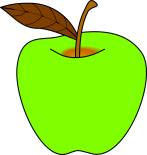 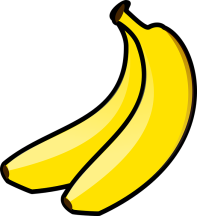 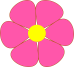 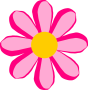 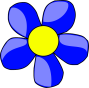 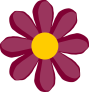 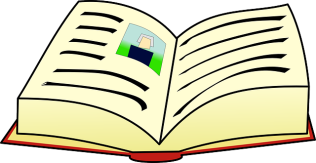 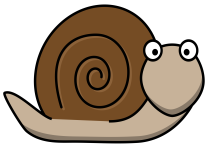 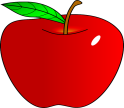 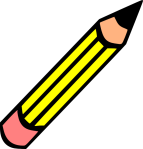 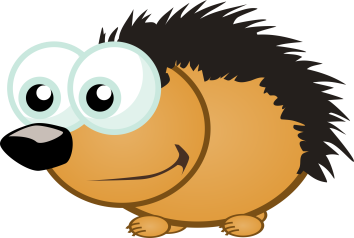 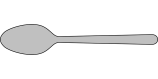 Проверете.
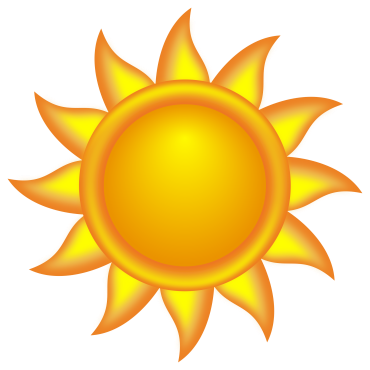 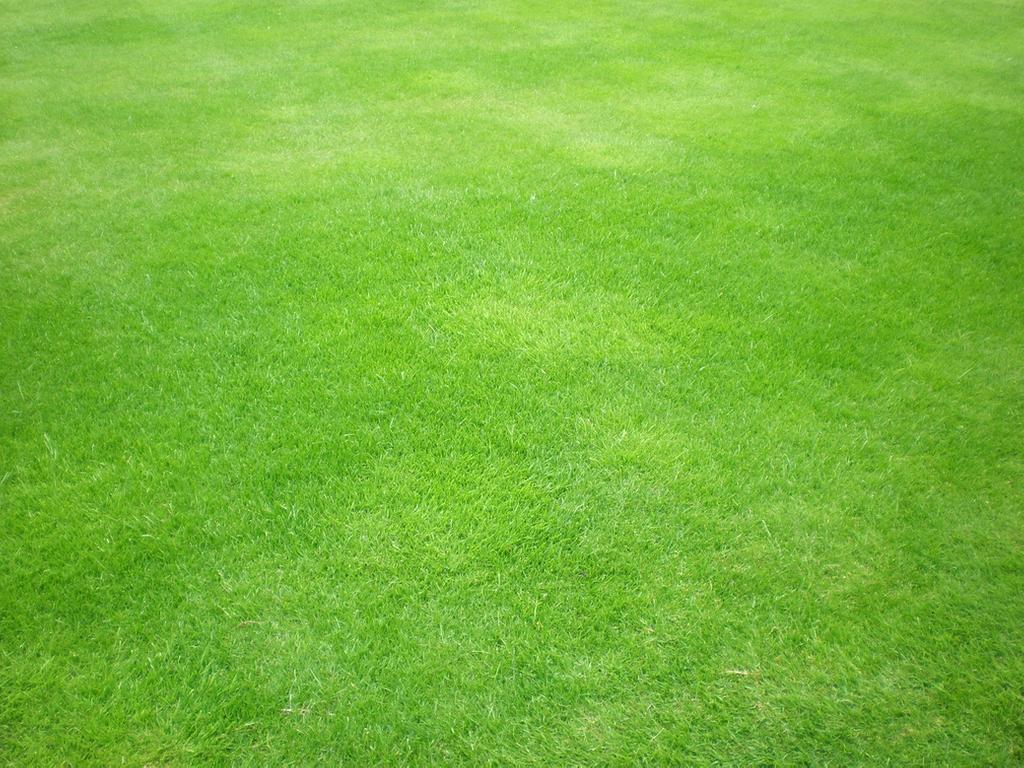 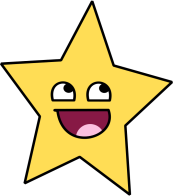 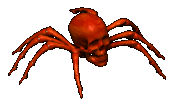 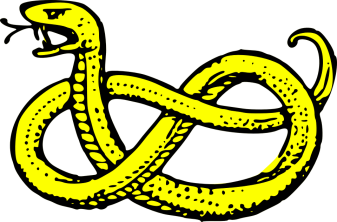 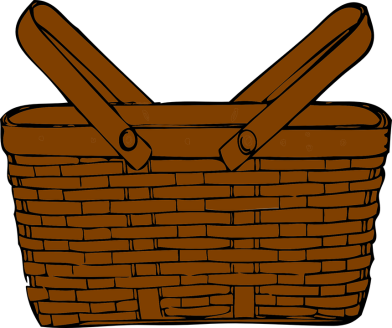 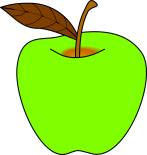 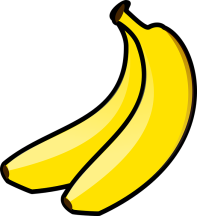 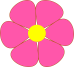 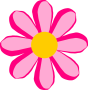 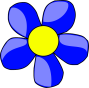 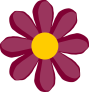 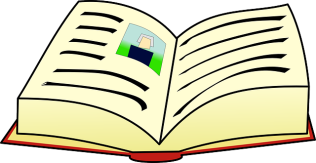 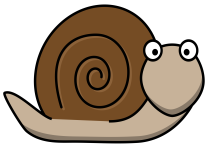 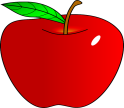 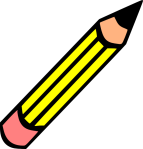 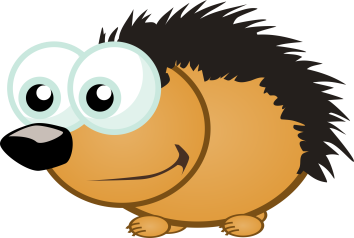 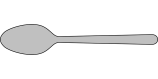 Чуйте
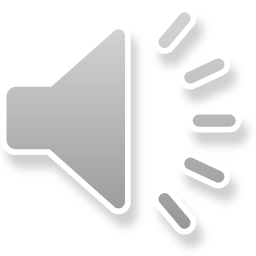 Коя е първата буква? Свържете.
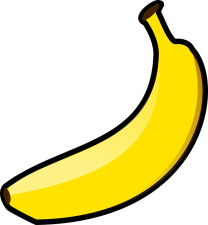 s
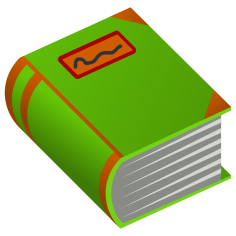 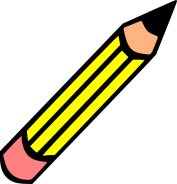 p
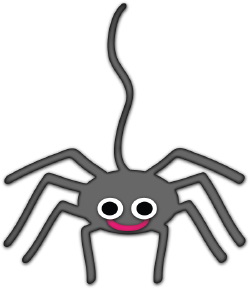 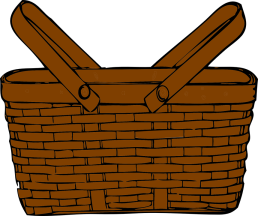 a
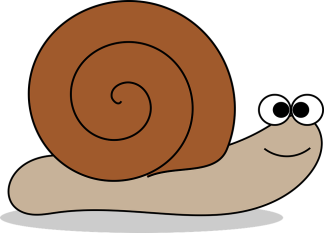 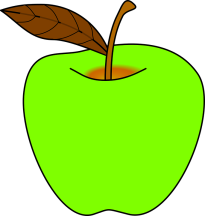 b
Проверете.
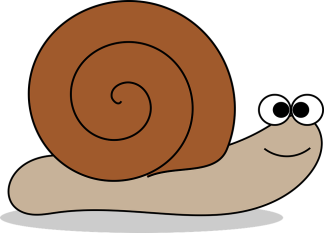 s
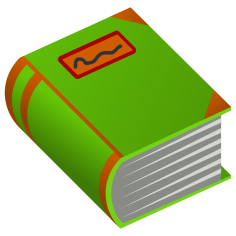 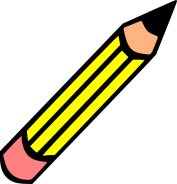 p
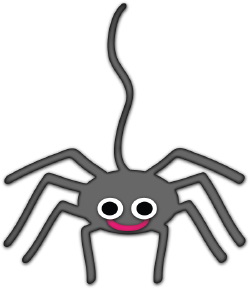 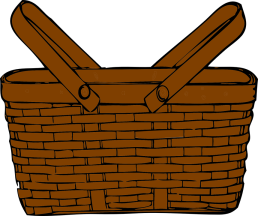 a
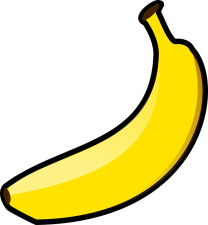 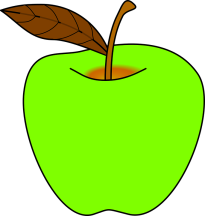 b
Забавна и полезна игра
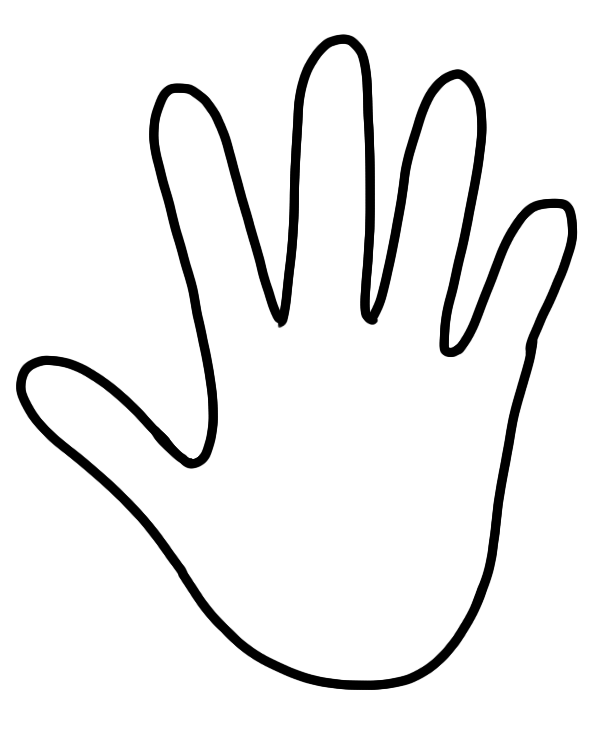 Очертайте своята ръчичка и изпишете в нея буквите от английската азбука. Помолете вашите родители, каки или батковци да играят с вас.
Целта на играта е колкото може по-бързо да откриете буквата, която те произнесат на глас.

Когато станете достатъчно бързи, можете да допълните ръчичката и с цифри.

Играта е подходяща за усвояване и разпознаване на буквите от английската азбука и на цифрите
B
H
D
R
U
Q
Y
E
O
I
T
K
W
G
L
J
C
S
A
V
M
N
P
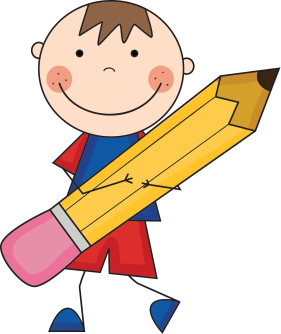 X
Z
F
Клипче за буквичката “S“
и линк към интерактивните уроци на 
издателство „Изкуства“
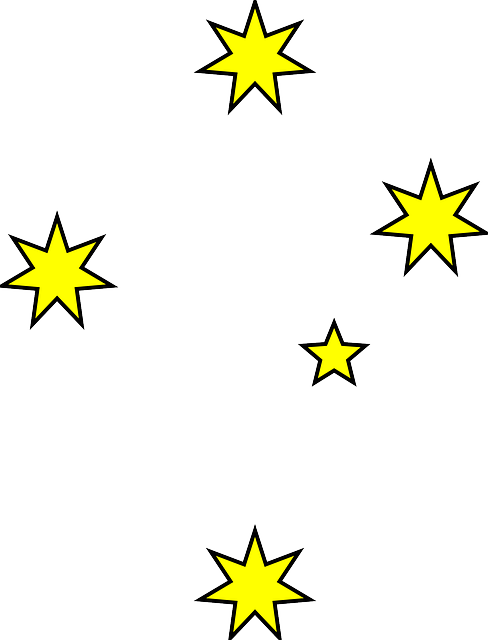 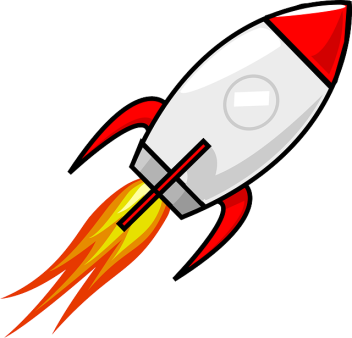 КЛИПЧЕ
https://www.youtube.com/watch?v=8FiiUURKcJE
УЧЕБНИК „ИЗКУСТВА“
https://izkustva.bg/itidgeng4/index.php?p=2&cat=15&m=3
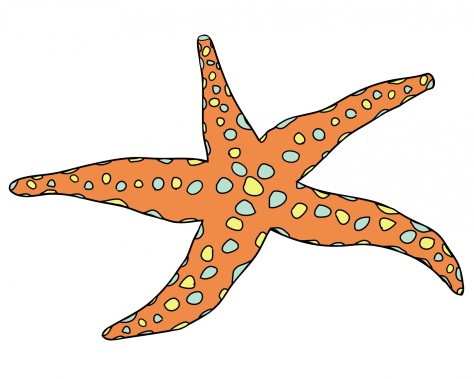 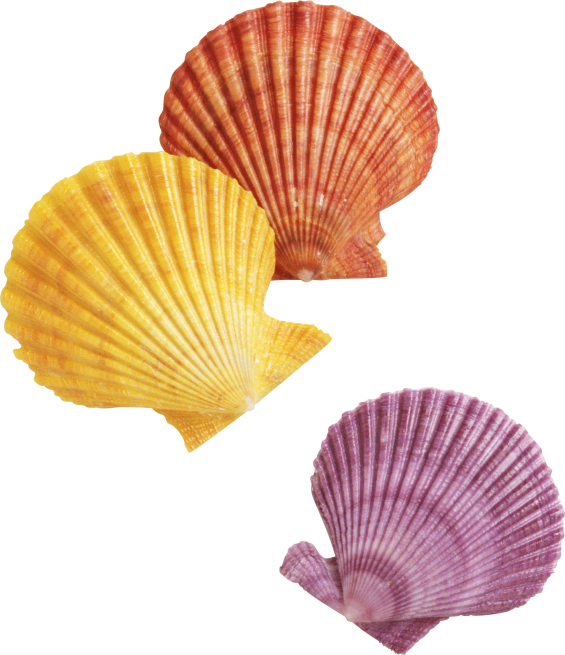 ИЗПОЛЗВАНИ МАТЕРИАЛИ
www.youtube.com

The Letter S Song | Learn ABC Songs For Children | Learning Street With Bob The Train by Kids TV
THANK YOU!
STAY AT HOME
SAVE LIVES
STAY SAFE
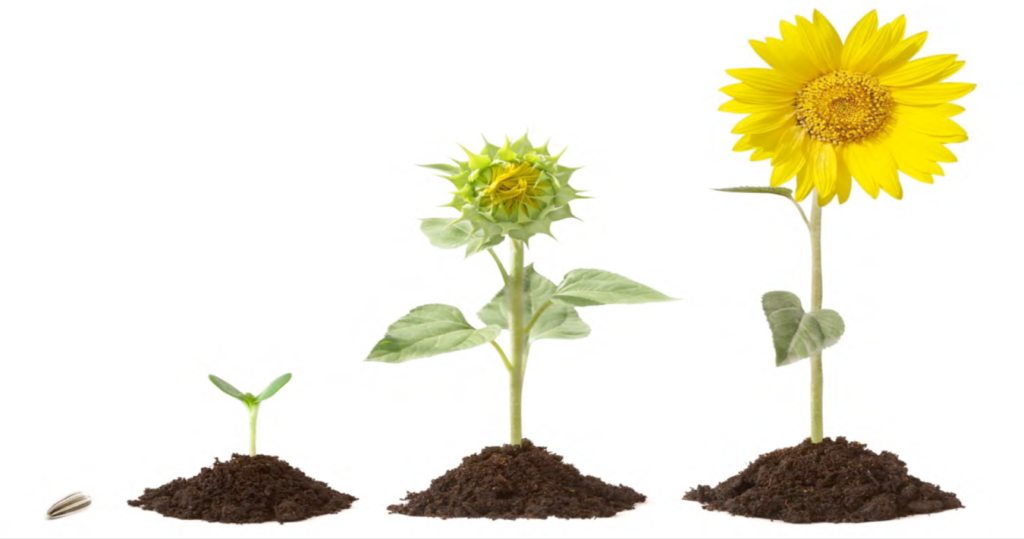